TARIMSAL ZARARLILARLA MÜCADELE
Kültür bitkileri ve ürünlerinin hastalık, zararlı ve yabancı otların etkilerinden ekonomik ölçüler içinde korunması amacıyla, çevre ve insan sağlığı göz önünde tutularak yapılan girişimlerin bir bütünüdür.

 1. İnsan ve çevre sağlığı dikkate alınmalı 
 2.Ürün miktar ve kalitesinde kayıplar engellenmeli 
 3. Tüm girişimler ekonomik olmalı 

ENTEGRE ZARARLI YÖNETİMİ
ENTEGRE ZARARLI YÖNETİMİ
Kültür bitkileri ve ürünlerinde zarar oluşturan etmenlerin popülasyon dinamikleri ve çevre ile ilişkilerini dikkate alarak uygun olan tüm mücadele yöntemlerini uyumlu bir şekilde kullanarak zararlı popülasyonlarını ekonomik zarar eşiği altında tutmaya yarayan bir yönetim sistemidir. 

Zararlı deyimi; Böcek, akar, nematod , kemirgen ve kuşlar gibi zararlıları fungus,  bakteri ve virus gibi hastalık etmenlerini ve yabancıotları kapsamaktadır. 

Dolayısıyla bu etmenlerle savaş ayrı ayrı değil birbirini tamamlayacak şekilde olmalıdır.
ENTEGRE ZARARLI YÖNETİMİ BÜNYESİNDEKİ  MÜCADELE YÖNTEMLERİ
Kültürel Önlemler 
 Fiziksel Mücadele 
Mekaniksel Savaş 
 Düzenleyici Metotlar -Kanunsal Mücadele 
 Biyolojik Mücadele  
Biyoteknik Yöntemler 
 Kimyasal Savaş
KÜLTÜREL ÖNLEMLER = AGROTEKNİK YÖNTEMLER
Zararlıların yaşamalarını güçleştiren, çoğalmalarını azaltan veya engelleyen yetiştirme işlemlerinin uygulanması ile ürünlerin zararlılardan korunmasına kültürel önlemler denmektedir. 

Gerçekte iyi bir yetiştiricilik uygulaması olarak da görülebilir.  
Mücadelede öncelikle uygulanmalıdır. 
 Amaç zararlıları öldürmek değildir, bitki veya ürünü zararlıdan korumaktır. 
 Ucuz ve bilinen/bilindiği zannedilen önlemlerdir.
Kültürel önlemleri uygulayabilmek için;
Zararlının; 
 Yaşam yerinin 
 Yaşam çemberinin (biyolojisin), 
 Yönelim,  beslenme, barınma, çiftleşme, kışlama gibi davranışlarının iyi bilinmesi gerekir.
Kültürel önlemler
1. Kuvvetli ve Sağlam Bitkilerin Yetiştirilmesi 
2. Dayanıklı Bitki Tür ve Çeşitlerinin Yetiştirilmesi 
3. Ekim ve Dikim Zamanının Ayarlanması 
4. Hasat zamanının Ayarlanması 
5. Münavebe
 6. Tuzak Bitkiler
Kuvvetli ve Sağlam Bitkilerin Yetiştirilmesi
1. Uygun toprak ve yöney seçimi 
2. Toprak işleme
 3. Gübreleme 
4. Temiz üretim materyali kullanma
 5. Seyrek yetiştirme 
6. Sulama ve drenaj 
7. Gençleştirme ve budama
 8. Yabancıotlarla mücadele
1.Uygun toprak ve yöney seçimi
Bitkilerin sağlıklı bir şekilde yetişebilmesinde ve kaliteli ürünler vermesinde en önemli unsurlar;

 Toprak yapısı 
Tarımsal alanın yönü 
Toprak pH’sına uygun kültür bitkisi seçimi
 İklim isteği
1.Uygun toprak ve yöney seçimi
Toprağın yapısı, alanın yönü, pH’sı toprakta yaşayan veya bazı dönemlerini toprakta geçiren zararlılar ile savaşta önemli bir yer alır.
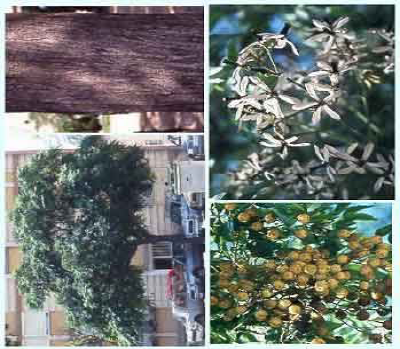 Viteus vitifolii (Bağ flokserası)
% 60’tan az kum ihtiva eden topraklarda 
 Kumsal ve humuslu topraklarda 
 Bağ flokserasına dayanıklı, toprağın kireç oranına, bölge koşullarına uygun asma anacı kullanılmalıdır. 
alır.
Melolontha spp. (Mayıs böcekleri) 
Polypylla spp. (Haziran böcekleri) 
Kumsal toprakları sever.
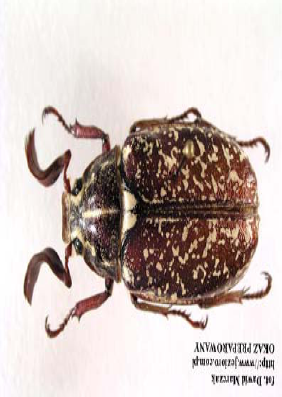 Haziran böceği larvası
Haziran böceği ergini
Meloidogyne spp. (Kök ur nematodları)
Alüvyon toprakları sever.
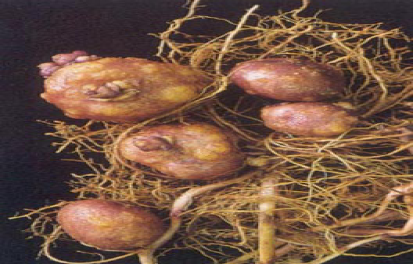 Toprak pH’sı
Satsuma mandarini pH’sı yüksek, kireçli topraklarda iyi gelişmez. 

 Bağlarda da toprağın yapısına göre anaçlar kullanılmalıdır.
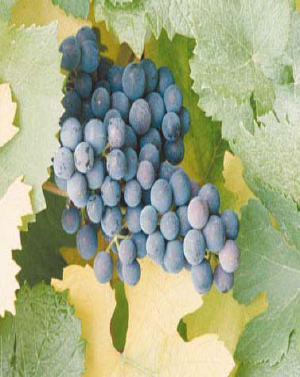 2.Toprak işleme
Bitkilerin gelişmelerini hızlandırmakta 
 Kök sisteminin iyi gelişmesini sağlamakta 
 Bitkilerin sağlıklı ve kuvvetli olmasını sağlamaktadır.
2.Toprak işleme 􀂾
Toprağın çeşitli yöntem, zaman ve derinlikte işlenmesi veya sürülmesi önemli bir kültürel önlemdir.
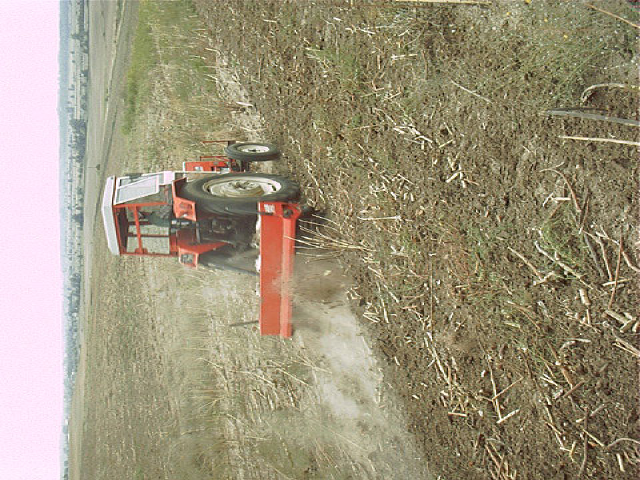 2.Toprak işleme
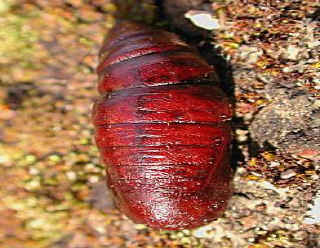 Lepidoptera takımından Noctuidae, Geometridae ve Syphingidae familyalarına ait türler,

 Coleoptera ve Diptera türleri toprakta pupa olur ve larvaları toprakta yaşar.
Biston betularia
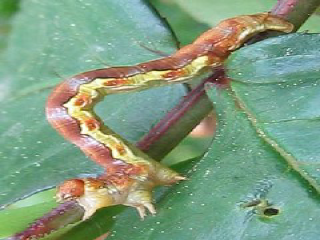 Erannis defoliaria
2.Toprak işleme
Toprakta bulunan zararlılar ile savaşta önemli bir önlemdir. 

 Kökleri iyi gelişmiş sebzelerde Bozkurtlar Agrotis spp. ve telkurtları Agriotes spp. gibi toprak altı zararlıları fazla zarar meydana getiremez.
Agrotis spp.
Agriotes spp.
Rhagoletis cerasi (Kiraz sineği) 



Dacus oleae (Zeytin sineği) 



Hoplocampa spp Testereli arılar)
Rhagoletis cerasi
Dacus oleae
Haplocampa spp
Teknik talimatlardaki zararlılar
Syringopais tampatella
Syringopais tampatella (Ekin güvesi)
Cephus spp. (Ekin sap arısı) 




Earias insulana (Dikenli kurt)
Cephus spp.
Earias insulana
Gübreleme
Bitkilerin ihtiyaç duyduğu, toprak tarafından karşılanamayan besin maddelerinin gübreleme ile verilmesi gerekir. 

 Dengeli gübreleme sağlıklı, kuvvetli gelişim için gereklidir.
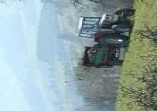 Sokucu Sokucu-emici ağız tipi
Yumuşak kabuklubitler 
Sert kabuklubitler
 Beyazsinekler  
Afitler  
Tripsler 
Akarlar
Fazla Azotlu (N) Gübre
Yeşil aksam aşırı gelişir.
 
 Bitki hücresinin su miktarı artar.
 
 Sokucu-emici ağzı tipine sahip zararlı popülasyonu artar.
Potasyumlu (K) Gübre
Hücre çeperi kalınlaşır. 
 Sağlam bünyeli gelişim 
 Sokucu -emici ağız tipi böcek zararı azalır.    
Kanlı balsıra (Ceroplastes rusci) karşı kullanım üremeyi önler.
Fosforlu (P) Gübre
Generatif gelişmeyi sağlar.  
Fosfor (P) ve Potasyum (K) birlikte uygulandığında dayanım artar. 
 P azlığında tel kurdu (Agriotes spp) problem olur.
Kireç-Kireçli Gübre
Toprak asitliğini giderir. 

Asitli toprak seven pancar sineği (Pegomyia hyoscyami)  

Asitliğin azalması sağlam bitki gelişimi
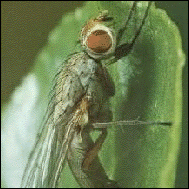 Hayvan Gübresi Gübresi-Organik Artıklar
Her yıl uygulama/bilinçsiz uygulama dana burnu (Gryllotalpa gryllotalpa) ve haziran böceği (Melolontha melolontha) problemine neden olabilir.

Münavebeli kullanım önerilir.
Tohum Temizliği
Sağlıklı,sağlam bitki  
Çimlenme gücü yüksek,kuvvetli bitki 
Yabancı ot tohumlarının ayrılması 
Tohum böcekleri  
Buğday nematodu
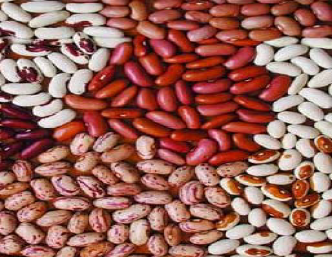 Tohum Böcekleri
Bruchus pisorum
Bruchus ervi  
Bruchus rufimanus  
Bruchus lentis 
Bruchus signaticornis  
Acanthoscelides obtectus  
Callosobruchus maculatus
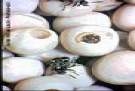 Tohum Böcekleriyle Mücadele
Temiz tohum  
Depo temizliği  
Erken hasat  
Geç ekim 
Tuzak bitki
Seyrek Yetiştirme
Birim alandan daha fazla ürün 

 Kuvvetli sağlam gelişim

  İyi havalanma 

 Nem birikimi önlenir
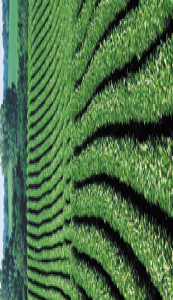 Seyrek Yetiştirme
Nemin yüksek olduğu alanlarda nemden hoşlanan: 
Unlu bitler 
Kabuklu bitler
Afitler 
Beyaz sinek 

 Devamlı sorun yaşanan alanlarda seyrek dikim önerilir.
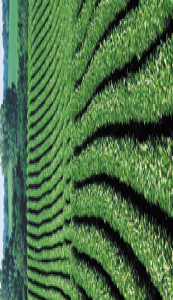 Seyrek Yetiştirme
Bitkiler arasındaki mesafe:
Bitkinin nispi gelişme oranını
Zararlı popülasyonu
Zararlının bitkiyi bulma-yumurta bırakma olasılığını belirler.

Ağaçları çok sık bahçelerde:
afit, kabuklubit ve koşnil zararı artar.
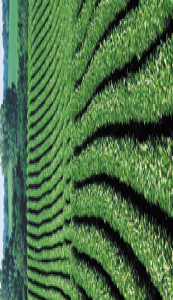 Seyrek Yetiştirme
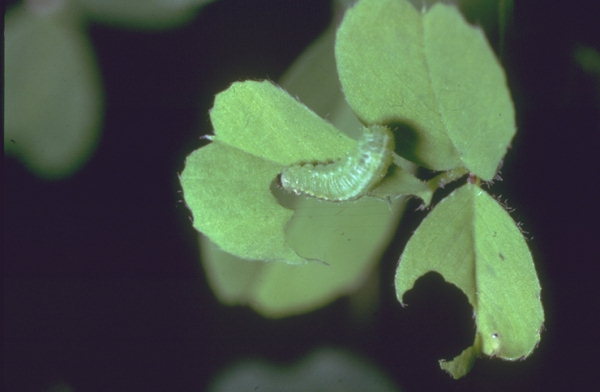 Zayıf ve seyrek yetiştirilen yoncalarda Hypera variabilis (Yonca hortumlu böceği) larvaları hızlı gelişir. 
 
Frankliniella intonsa (Çiçek tripsi )
Pamukta sık ekimde zararlıdır.
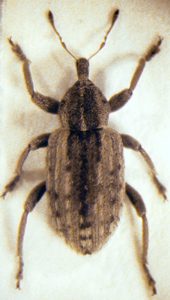 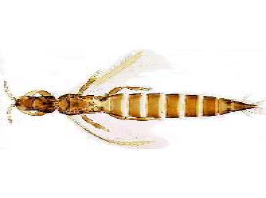 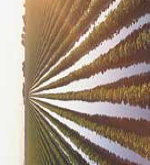 Sulama ve Drenaj
Yetersiz sulama         Bitki gelişemez
 Aşırı sulama             Vegetatif gelişme artar
Zararlılardan daha fazla etkilenir.
Sulama ve Drenaj
Sulamadan sonra zararlı akını:

Pamuk yaprak kurdu (Spodoptera
littoralis) ve Pamuk çizgili yaprak kurdu (S. exigua) erginleri yumurtlama döneminde

Sulama zamanı zararlı biyolojisine göre ayarlanmalıdır.

Yeterli ve zamanında sulama Patates
Güvesi (Phthorimaea operculella)
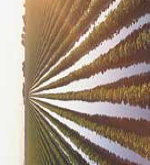 Sulama ve Drenaj
Uygun sulama: 
 Tarla yüzeyinde çatlaklar kapanır. 
 Tarla yüzeyi nemli kalır.  
Ergin ve larvaların toprağa girmesi engellenir. 
 Hatalı sulama: 
 Toprak sıkışır.  
Oluşan yarıklardan zararlı girer ve yumurtalarını
bırakır.
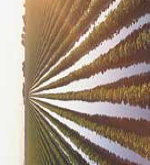 Sulama ve Drenaj
Drenaj: 

Toprak sıcaklığının artmasına 

Toprak tavının daha erken gelmesine
 
 Bitkilerin erken yetişmesi 

Zararlılardan korunması
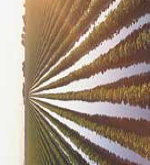 Sulama ve Drenaj
Bazı zararlılar aşırı nemli toprakta:  
Collembola zararından korunmak toprağı iyi drene etmek, kanallar açarak nemi azaltmak. 

 Yoncalığın ilk biçimden 7 gün önce sulanıp, biçimden 7 -10 sonra su verilmesi yonca hortumlu böceği Hypera variabilis larvalarını öldürür.
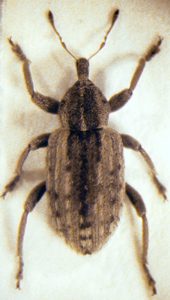 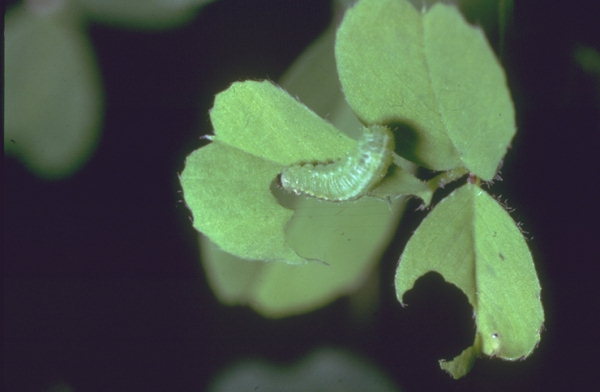 Sulama ve Drenaj
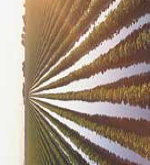 Aşırı sulama beyazsinek ve Pamuk Yaprak kurdu (Spodoptera  littoralis) popülasyonunu arttırdığı için kaçınılmalıdır.

Sarı çay akarı (Polyphagotarsenomus lotus) zararını önlemek için akşam geç ve sabah erken saatlerde hava serin iken sulama yapılmalıdır.
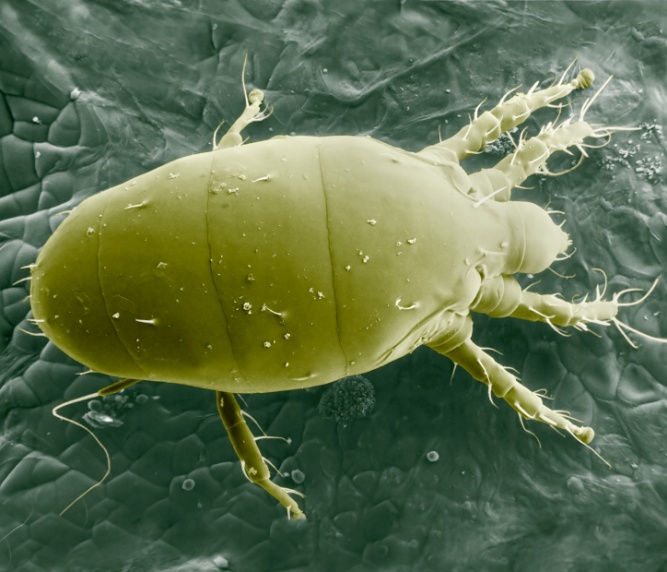 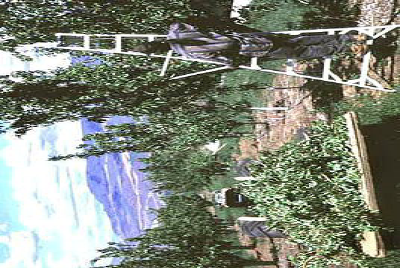 Gençleştirme ve Budama
Normal budamalar ve gençleştirme amaçlı aşırı budamalar: 
 Kuvvetli gelişme 
 Zararlıdan az etkilenme 
 Zararlanan kısımların uzaklaştırılması
 Populasyonun azalması
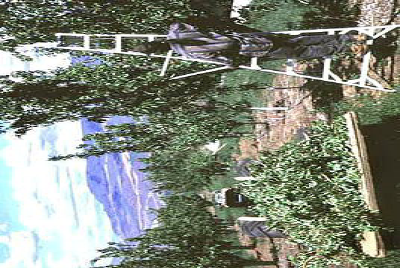 Gençleştirme ve Budama
Bitkinin seyrekleşmesini sağlayarak: 

 Hava sirkülasyonunu 

Güneş ışığı girişini 

 Doğal düşmanların avlarını kolay bulmasını
 
 Zararlı kontrolünün kolaylaşmasını sağlar.
Yabancıotların Yok Edilmesi
Hasat sonrası tarlada kalan bitki artıkları birçok zararlı için kışlama ve barınma yeridir.

 Örneğin Mısır kurdu kışı tarlada kalan mısır sapları içinde geçirir.
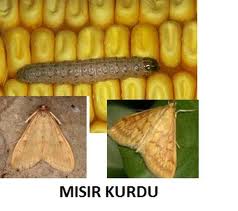 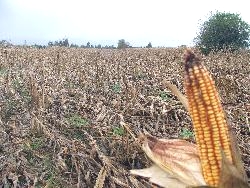 Yabancıotların Yok Edilmesi
Pembekurt kışı tarlada kalan veya yere dökülmüş kör, yani açılmamış pamuk kozaları içinde geçirir.
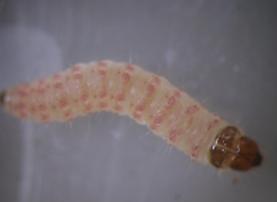 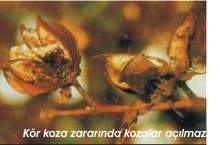 Yabancıotların Yok Edilmesi
Hasat sonrasında tarlada kalıntıların yok edilmesi, bunların bazı aletler yardımıyla parçalanıp pullukla gömülmesi, zararlıların popülasyonlarını önemli düzeyde düşürür.
Bitki Artıklarının ve Yabancı otların Yok Edilmesi
Kalıntıların bazı durumlarda yakılması da önemlidir. 
Doğal düşmanlarının da yok edilmesine neden olduğundan fazla tercih edilmemelidir.
Bitki Artıklarının ve Yabancıotların Yok Edilmesi
Yaprak galeri güveleri, kırmızı örümcekler gibi zararlılar yere dökülmüş yapraklarda kışı geçirir. Bu yapraklar kış başlarında toplanıp gömülürse ve bazı durumlarda yakılırsa popülasyonları düşer.
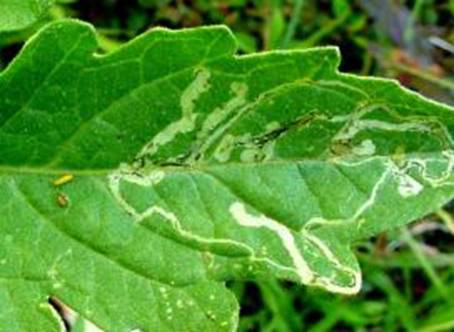 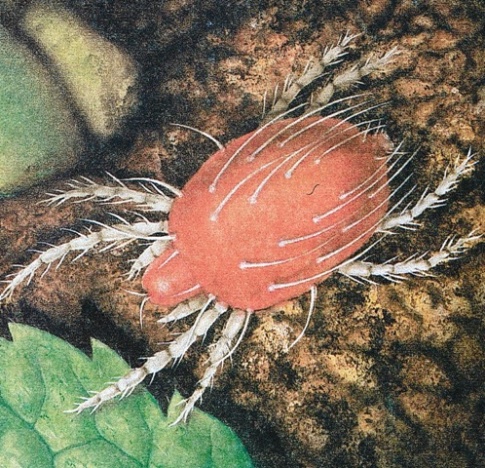 Yabancıotların Yok Edilmesi
Tek yıllık bitkilerde zarar yapan nematodların, örneğin Kök ur nematodlarının, hasat sonrasında tarlada kalan domates, biber, patlıcan ve benzeri bitkilerin sökülüp bir yere yığılarak yakılmasıyla popülasyonları azaltılabilir.
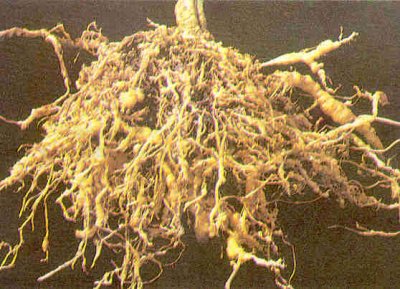 Yabancıotların Yok Edilmesi
Bazı zararlılar, örneğin kırmızıörümcekler, yaprak bitleri, cicadellid’ler ve bazı heteropter’ler yumurtalarını yabancı otların üzerine bırakırlar veya önce yabancı otlarda beslenirler ve kültür bitkilerine geçerler.
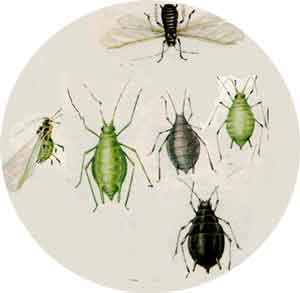 Yabancıotların Yok Edilmesi
Yabancı otların biçilerek, toprak işlemeleriyle ve herbisitlerle yok edilip ortadan kaldırılmasıyla bu zararlıların zararının önüne geçilir.